中学班主任工作
主要内容
第一讲  班主任的角色定位
第二讲  如何了解学生
第三讲  如何制定班级计划
第四讲  如何选拔和培养班级干部
第五讲  如何编排学生座位
第六讲  如何制定班规
第七讲  如何管好班级纪律
第八讲  如何处理偶发事件
第九讲  如何开展班级活动
第十讲  如何上好班会课
第十一讲  如何写评语
第十二讲  如何进行班级档案管理
第十三讲  如何做好家校沟通
第十四讲  如何成为专业的班主任
第一讲 班主任的角色定位
魏书生说：当教师不当班主任，就象喝白开水，虽解渴但没有味道。
      一个好的班主任，对学生的影响是巨大的，不仅影响学生的现在，还影响着学生的未来，甚至是终身。
教育的技巧和艺术就在于：教师要善于在每一个学生面前，甚至是最平庸的、在智力发展上最感困惑的学生面前，都向他打开他的精神发展的领域，使他能在这个领域里达到一个高处，显示自己，宣告大写的‘我’的存在，从人的自尊感的源泉中吸取力量，感到自己并不低人一等，而是一个精神丰富的人。
——苏霍姆林斯基
一个教师，只有做了班主任，才能真正领会到教育的奥妙和教师的幸福。
——潞河中学高级教师金熙寅
班主任是什么
☆班主任是班集体的组织者和指导者，学生“人生道路上的引路人” 。
☆“上面万条线，底下一根针”，在当今学校，上至校长室，下至科任教师，学校凡是波及学生方面的事情，最终总是落到班主任身上。班主任整天沉于事务之中，不堪重负。 
☆有人如是说，班主任身兼多职,是老师,妈妈,保姆,会计,清洁工,训导员,心理医生,法官,裁判员,唯一没有名片的主任,工资,待遇最低的主任......
天空黑暗下来的时候，我们看见了明亮的星星
班主任是什么？
学生眼前的“偶像”
家长心目中的“救星”
教师群中的“明星”
学校教育教学和管理中的“桥梁”和“纽带”
——班集体的组织者、管理者、领导者，全面关心学生发展的“主任教师”和“精神关怀者”
班主任的职责
第一，贯彻学校（上自校长室，下至政教处）对班级的卫生、纪律及应付上级检查的各方面的要求。
第二，协调各科任教师与学生的关系。
第三，解决学生在学习、生活等方面遇到的问题。
第四，对学生进行较系统的世界观、人生观、价值观的教育（当然是结合实际情况）
第五，协调校内外各种力量。协调好他们之间的关系，是班主任的一项经常性的任务。
班主任做什么？（一）
1． 每学期根据政教处的德育工作计划和班级具体情况，制定出本班级的学期德育工作计划和学期结束时的工作小结或专题总结及经验论文。
2． 针对本班实际进行政治思想品德教育，中学生行为规范教育，遵守纪律，勤奋学习，形成良好的班风和学风，培养学生良好的个性品质。
3． 组织和引导学生充分利用市、区爱国主义教育基地，开展形式多样，生动活泼的爱国主义教育，集体主义，社会主义教育。注重培养良好的道德品质，树立正确的人生观和世界观。
4． 抓好班级日常行为规范。如：人身财物安全，课堂纪律、清洁卫生、两操、用餐、课间的文明休息等，使班级的教育、教学井然有序、有条不紊。
5． 开展丰富多采的文体活动，组织和引导学生积极参加课外活动，鼓励学生发展兴趣和特长，丰富学生的课余生活，并通过这些活动提高学生的综合素质。
6． 经常与任课教师联系，了解和研究学生的思想学习情况，教育学生明确学习目的，端正学习态度，改进学习方法，学好各门功课，不断提高学习成绩。
班主任做什么？（二）
7． 全面关心学生的身心健康，教育学生坚持体育锻炼，注意保护视力，培养良好的卫生习惯，特别要根据学生年龄的特点，运用教学、心理学理论，开展富有实效的心理健康教育。
8． 抓好本班的广播操，做到排队快、静、齐，动作准确、到位。升旗仪式严肃、认真、唱国歌、不讲话。
9． 组织和引导学生做好值日生、大扫除、值勤周劳动，在不影响学习的前提下，积极参加社会、社区公益劳动，以培养劳动观念，养成劳动习惯，树立热爱劳动的好风气。
10． 关心指导班委和团支部的工作，开展好班团活动，确保专时专用全员参与。发挥学生的主体作用，培养学生社会活动能力和工作能力。每学期开好至少五次的主题班会，认真写好教案。
11． 定时定期发放学生手册，写好每个学生的品德评语和品德等第等。12.    定期召开家长会，建立班级家长委员会，发挥家长教育功能，争取家长对学校工作的配合与支持，共同完成教育、培养学生的任务。
班主任做什么？（三）
班主任应熟悉全班学生的思想、学习、生活、健康等情况，并经常家访，年度家访率100%，第一学期达60%，密切与家长联系，对家长进行家庭教育指导。
家校联系方式灵活机动。
在普遍访问学生家庭的基础上，坚持“六必访”：1.破、缺损家庭。2.父母在异地工作的学生。3.生活上有特殊困难的学生。4.病残学生、心理有偏差的学生。5.后进学生。6.近期有较大变化的学生。
对以上六种情况的学生要重点关心和教育。
班主任怎么做？
班主任工作方式
1． 面向全体学生。全面了解学生的思想品德、学习、健康、劳动和生活，对学生全面负责，让每位学生都能获得成功。
2． 热爱、尊重、理解、信任学生。尊重学生的人格，做学生的知心朋友。对学生既要严格要求，又要力戒简单粗暴，严禁谩骂、讽刺、挖苦。
3． 对学生进行有效的管理和教育。把培养学生正确的道德意识同行为规范结合起来，对后进学生要满腔热情地耐心帮助，切实做好他们的转化工作，严禁体罚和变相体罚学生。
     4． 榜样领先，正面教育，启发引导。对学生要采取说服教育，倡导民主管理，调动学生的积极因素。
5． 集体教育与个别教育相结合。通过开展集体活动建立正确的集体舆论，培养集体荣誉感、责任感，形成良好的学风、班风。
6． 以身作则，言传身教。严格要求自己，遵守教师职业道德，培养道德修养，在学生、家长中起表率作用。
班主任在哪里？
七到位：
 1．早扫、广播操
 2．升旗仪式
 3．自修（含各科巡堂）
 4．大扫除
 5．班会、级会、校会、班主任培训
 6． 学校组织的各级各类集体活动
 7． 学生宿舍
班主任一日作息时间
7：10，看学生早扫，督促值日生工作
7：15，看工作安排，与班长简议一天工作
7：20，检查早操人数，督促学生认真早操
7：45，指导早读，找学生谈话
8：00-12：00，上课备课之余抽空巡堂，掌握学生听课第一手材料
12：10-12：50，学生食堂、学生宿舍，与学生交流
14：35，教室看学生课前准备情况，掌握学生出勤情况
14：45-16：30，备课、改作业
16：30，第八节自修，找学生谈话，辅导
17：15，查询一日评比情况
17：15-18：00，班际球赛，组织拉拉队
18：00-18：20，学生宿舍（家访、电话联系家长）
19：20-22：00，教室，晚自习考勤登记，学生晚读，找学生谈话，请家长来校面谈
（可视班级实际及个人任课情况灵活调整，间隔安排）
班主任一日常规
1.检查学生仪表，督促学生佩戴胸卡，穿校服，穿运动鞋。
2.早、午均应该安排时间落班巡视、观察学生状况，洞察班内学生的情绪、学习气氛、班容班貌等。
3.掌握学生每日的考勤情况，严格办理学生的请假手续，即使发现流动生。
4.督促学生履行清洁轮值职责，了解当天的评比结果。
5.督促学生按质按量完成作业，按时缴交作业。
6.及时向科任教师了解上课情况，及时处理本班的偶发事件。
班主任工作周常规
1.写好班会课教案，使班务工作有条不紊。
 2.小结本班学生一周的表现，提出新一周的要求。
 3.指导本班开展班团主题教育活动、文体活动和劳动；班会课要注意实效，形式多样，及时针对学生思想实际开展有效的主题班会课进行教育。
 4.严格抓好学生的考勤工作。
 5.要求学生每周写一篇周记，班主任要认真批阅，从中了解学生的思想动态。
 6.迟到旷课达20节的学生，报告政教处根据校规处理。
班主任工作学期常规
1.班务布置要有五表（座位表、课程表、班干部分工表、清洁轮值表、班文明评比表）。
2.建立健全的清洁轮值制度和各项纪律制度，奖罚分明、严而有格。
3.班干部会议至少每两周一次，并做好会议记录。
4.期中、期末指导学生做好学习和行为规范总结。
5.组织学生开展学雷锋做好事活动和社区实践活动，并做好记录。
6.密切与家庭联系，定期开家长会、进行家访，并做好记录；每个学生至少有两次谈心，并做好记录。
7.加强与科任老师之间的沟通，至少听科任老师一节课。
8.班级外出活动，班主任应事先订好计划，向政教处汇报，活动后向政教处汇报活动情况。
9.对本班学生的偶发事件、违纪行为，班主任应对其尽心教育，情节严重的应及时向政教处汇报，并组织好材料供政教处作出处分决定时作参考。
10. 优化主题教育，抓好主题班会、黑板报、学习园地等工作。
11.做好三好、优干等评选工作，表彰先进，促进共同进步。 
12.做好学生操行评定工作，写好学生学期评语，统计好学生成绩。
13.策划假期实践活动，指导假期生活，布置假期作业。
班主任教育信条
1.关心、理解、尊重、信任学生
2.班主任是学生的精神关怀者
3.营造良好的班级文化氛围
4.建立良好的班级共同体
5.终身学习，持续发展
6.形成班级教育合力
7.把整个心灵献给学生
8.喜欢、热爱班主任工作
9.把班级建设成学生美好的精神家园
教师仅靠爱心难以胜任班主任工作
我的感悟：一个不爱孩子的老师会感到痛苦； 一个爱孩子的老师也一样会痛苦。
例1  一年轻班主任把心掏给了学生，彼此关系极为融洽。可渐渐地学生却和她“没大没小”起来。班里的纪律成了问题。
例2  某校一班主任带一个家境贫寒的住校生去看病。学生的父母一时赶不过来，老师掏出自己的钱垫上了。可是，学生的父母明明知道这件事了，却毫无归还的打算。更让人想不到的是，又有学生生病了，理所当然地对老师说：您给我点儿钱，我要去看病！
★试问，这两位老师爱孩子吗？很爱。
     　　　会爱孩子吗？……
教育的困惑——学生为啥越来越难教
案例：一位新教师的独白
当我刚刚从师范毕业走入学校开始执教时，我感到兴奋和自豪，我把自己看成是学生的领路人，他们在我的引导下，喜欢学习，探索和发现。可是事实却让我非常失望！我现在是如此讨厌我的工作；我的学生常常不听我的管教，很多学生厌学，不守纪律，说慌，打架，漏交作业，不求上进，得过且过。学校只要求我们班考出成绩，不关心我们班同学的具体情况。我简直看不出这样一辈子当教师有什么意思。
三次班会
                                                                           《 读者》2009年第17期
　　                                                                                              王立腾 
　　十二年前。我开了个精彩的主题班会。 
　　“有个孩子到饭店，用父母的血汗钱点了一大桌子菜，可他守着不吃不喝。服务员劝，父母劝，谁劝也不吃！饿着肚子离去。请评议。” 
　　“傻瓜——”学生们哄笑。 
　　我不动声色：“这孩子买了车票，却不上车，跟着跑。” 
　　“傻瓜——”学生们大笑。 
　　我也笑了：“他买了新衣，撕成一条条扔掉。” 
　　“傻瓜——”学生大乐。 
　　一切尽在掌握之中，我做出沉痛状：“有个孩子，将父母辛辛苦苦挣来的钱交了学费，买来书本，却整天胡打乱闹，不好好学习，浪费时间。” 
　　“傻——瓜！”同学们回答得很沉重。 
　　我脸上“苦大仇深”，心里却乐开了花。
六年前。我踌躇满志地将这个主题班会搬进了三年级四班。 
　 “有个孩子点了一桌子菜，可守着不吃不喝，饿着肚子离开。请评议。” 
　　“减肥呗——”学生们不感兴趣。 
　　我扶扶眼镜：“他买了车票，却不上车，跟着跑。” 
　　“锻炼呗——”懒洋洋地回答。 
　　我勉强笑笑：“买了新装，撕成一条条扔掉。” 
　　“烦呗——”有气无力地回答。 
　　我不再迂回，直奔主题：“交了学费，买来书本，不好好学习，整天胡打乱闹。请评议。” 
　　“￥＾＆＊”似是而非的回答。 
　　“什么意思？”我指名经常不交作业的张朋作答。 
　　“可能想当大款，或歌手，嘿嘿。”张朋挠着头皮……
今天，我怀着异样的心情，在三年级六班开了这个班会。 
　　“有个孩子点了一桌子菜，可守着不吃不喝，饿着肚子离开。请评议。” 
　　“派儿——”学生们兴奋起来。 
　　我扶扶眼镜：“他买了车票，却不上车，跟着跑。” 
　　“帅呆——”学生们手舞足蹈。 
　　“买了名牌服装，撕成一条条扔掉。” 
　　“哇噻——酷毙啦！”学生拍桌子擂凳子。 
　　我晕。干脆直接点题：“交了学费，买来书本，不好好学习，整天胡打乱闹……” 
　　“耶——新新人类！”异口同声的回答。 
　　我的眼镜跌了下来。
新课程与班主任工作遭遇到的困惑
困惑之一，新课程要关注每一个学生的发展，班主任要面对四五十个不同的学生，如何满足他们不同的发展需要。
困惑之二，现在的学生多是独生子女，心理脆弱，自我中心，行为习惯差，思想另类，心理问题多，传统教育方法不管用，缺乏新的有效的教育方式、方法。
困惑之三，班主任辛辛苦苦教育五天，抵不上家庭和社会教育两天的负面影响？
困惑之四，新的教育理念理论听听激动，但往往解决不了自己的实际问题？
困惑之五，班主任工作内容多，学业质量压力大，要应付学校规定的各项工作，班主任根本就没有时间关注学生的个性。
困惑之六，德育靠说教不管用，搞活动往往走形式、花时间，如何提高班级德育工作的实效性？
困惑之七，教是为了不教，但现在的学生缺乏主动性，如何有效调动学生的主动性和提高学生的自我教育能力？
困惑之八，现有学校对班级工作的评价机制，往往与新课程理念不一致，迫使班主任应对上面的评价，难以创新？
困惑之九，班主任要关心学生的心理健康，班主任的心理健康谁来关心？
困惑之十，班主任工作是个无底洞，投入多成效少，吃力不讨好；不如在学科上下功夫，到时还能评学科带头人，名利双收。
班主任危机的原因：

——与班主任缺乏胜任现代管理的知识、能力和胆识有关；
传统教育框架下班主任工作特点
1、长于维护秩序的纪律管制
                 而短于深入  细致的思想工作
  2、长于说教灌输
                  而短于心灵呵护交流
  3、长于遵循常规经验
                  而短于个性化的科学创新
  4、长于承担传统角色
                  而短于扮演现代角色
5、长于用权威效应
                      而短于引导民主自治
  6、长于勤奋努力
                      而短于方法策略
  7、长于从众模仿
                      而短于反思批判
班主任工作需要专业素质
师爱是理智爱？还是激情爱？ 糊涂的爱？
爱是一种能力。
爱的目的不是传递爱而是让爱得以传递。如果我们的学生不会爱别人，那我们老师就没有完成教育任务。 
师爱需要勇气。社会舆论、家长期待不一定符合教育规律。专业的态度就是把教育当作科学。捍卫科学的原则需要勇气。
班主任的素质要求
政治思想素质：优秀教师、服务意识、为人表率
专业素质：熟练掌握知识和技能、不断钻研
管理能力：掌握管理理论、具有管理能力
身体条件：健康的体魄、旺盛的精力、朝气蓬勃
我一直在思考,到底怎样做才算是一个称职的班主任呢...
一、学生、家长的教育者
二、班级工作的计划者
三、掌握知识和技能，是专业教师
四、教育质量的管理者
对学校管理者的能力要求
校长

部门主任

班主任
理论
人际关系
技能
理论
人际关系
技能
理论
人际关系
技能
五、冲突的处理者
时间矩阵图
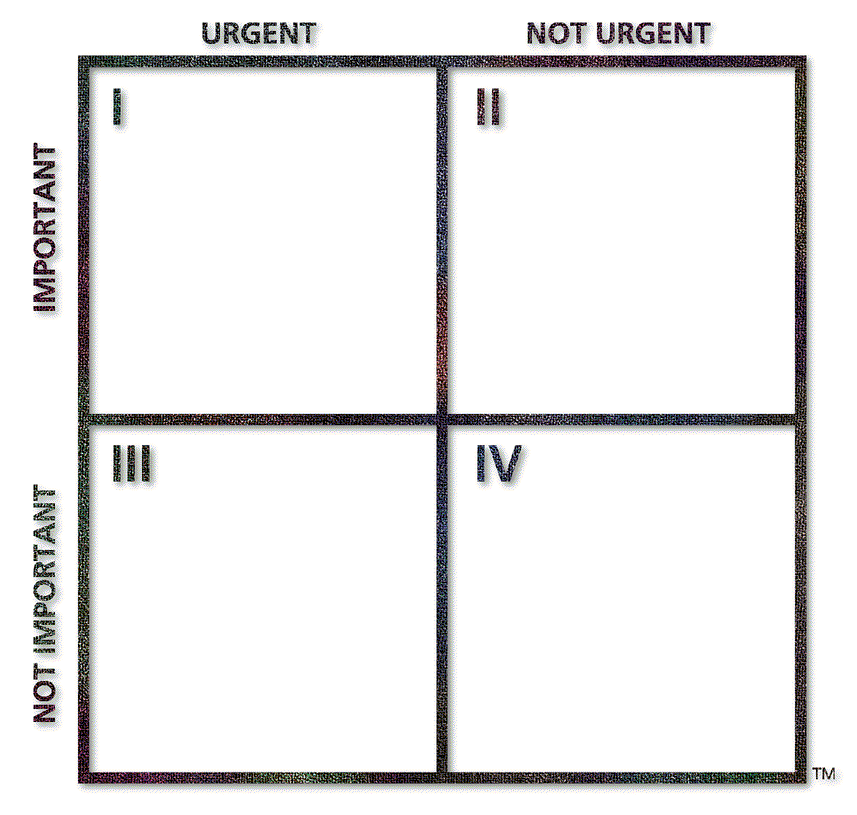 紧急的
不紧急的
重要的
危机
计划
有限期的任务
准备
六、合理的时间管理者
项目
建立关系
真正的创新
必要的
重要的
不重要的
干扰
一些会议
逃避的活动
浪费时间之事
一些报告
虚假的
浪费的
七、学生和家长利益的代言人
八、人际关系专家
九、改革者
十、资源分配者
十一、科研者
…不断地学习、总结
十二、班级的领导者
十三、鼓动者，和学生一起展望美好的将来
军队要讲究士气，民族要振奋精神，班级要有良好的精神面貌。班主任要能经常鼓励学生不断进取，战胜困难 ，向学生展示美好未来
成功人士大多生活在美好的愿景之中
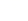